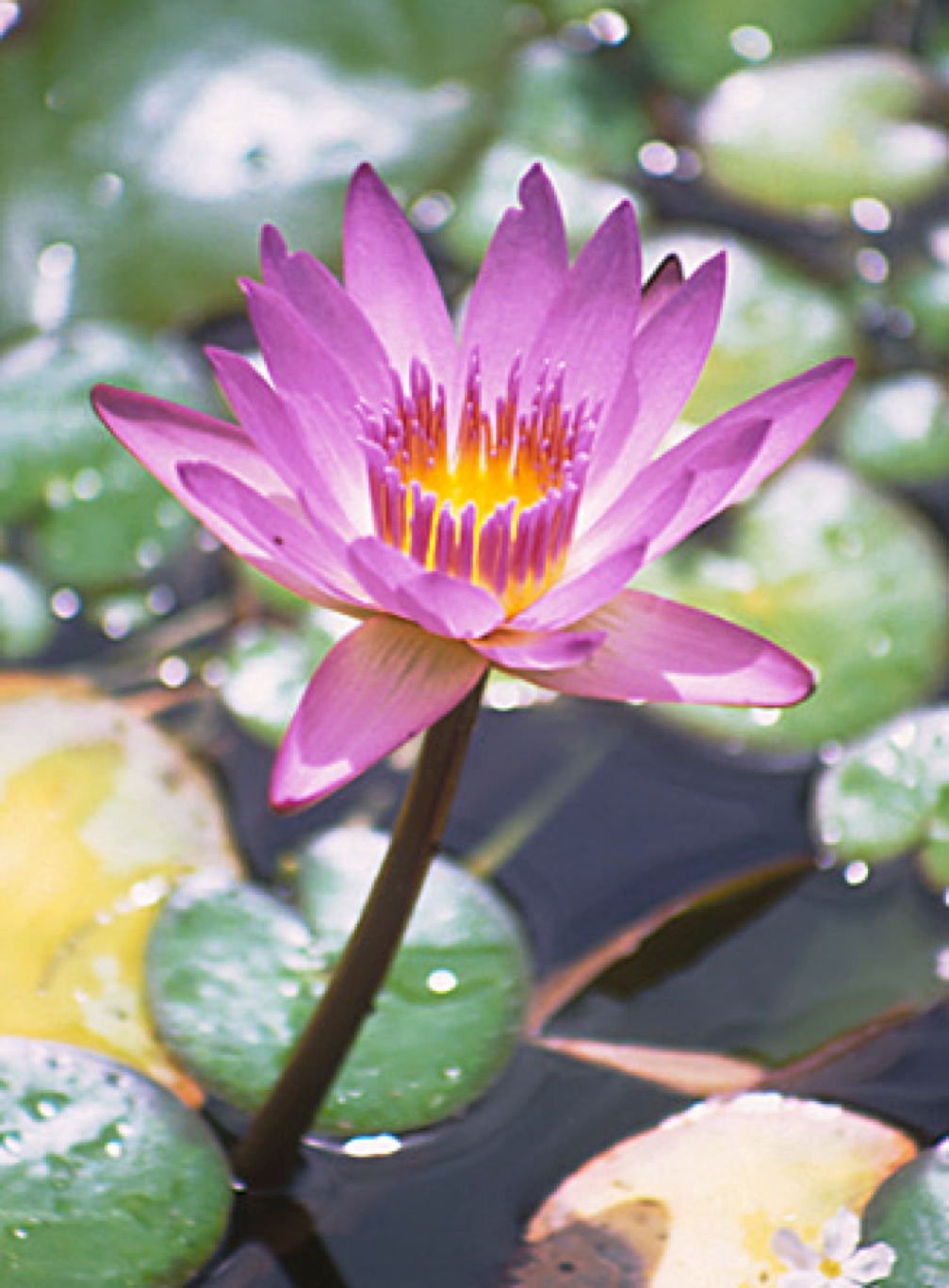 শুভেচ্ছা
পরিচিতি
মোঃ জাহাঙ্গীর আলম
 সহকারী প্রধান  শিক্ষক
দুর্গাপুর উচ্চ বিদ্যালয়
আদিতমারী , লালমনিরহাট।
শ্রেণীঃ ৬ষ্ঠ
বিষয়ঃ সাধারণ বিজ্ঞান
অধ্যায়ঃ জীব জগৎ
সময়ঃ ৪০ মিঃ
তারিখঃ 0২/০1/২০21 খিঃ
নিচের ছবিটি লক্ষ্য কর
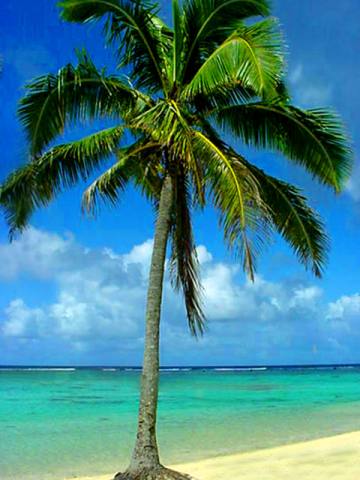 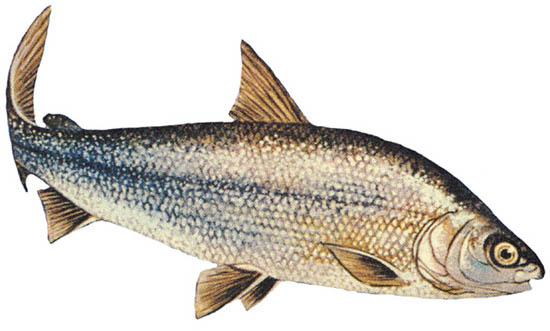 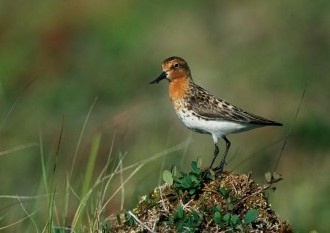 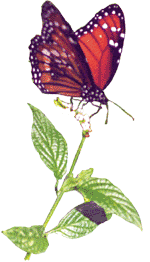 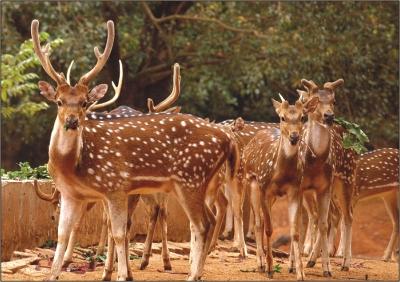 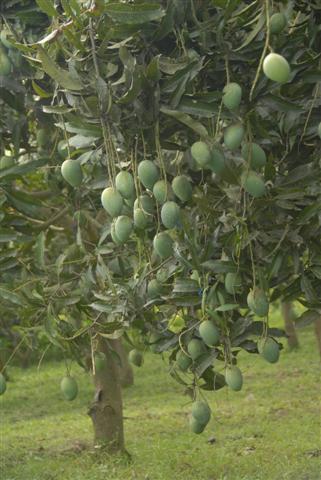 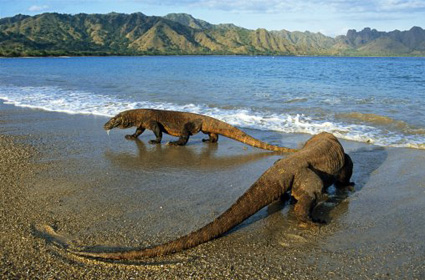 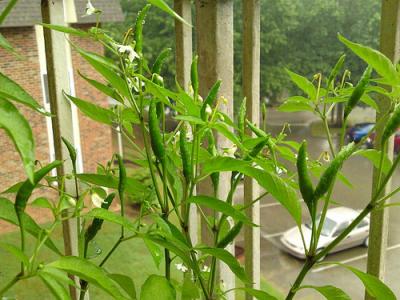 আজকের পাঠের আলোচ্য বিষয়
প্রাণি জগৎ
শিখন ফল
মেরুদন্ডী ও অমেরুদন্ডী প্রাণির সংজ্ঞা করতে  পারবে।
মেরুদন্ডী ও অমেরুদন্ডী প্রাণির পার্থক্য উল্লেখ করতে পারবে।
নিকট পরিবেশের মেরুদন্ডী প্রাণিদের বিভিন্ন দলে ভাগ করতে পারবে।
নিচের ছবিটি লক্ষ্য কর
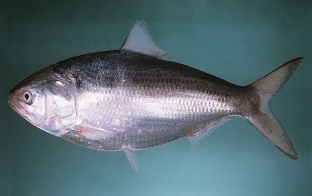 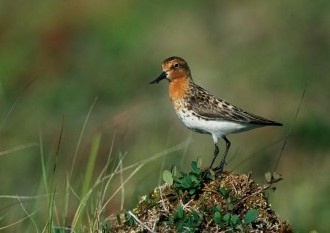 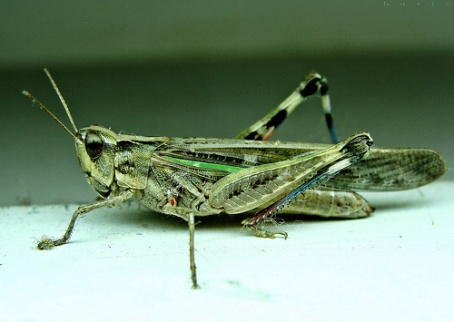 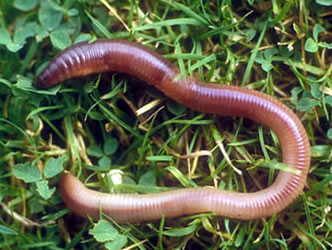 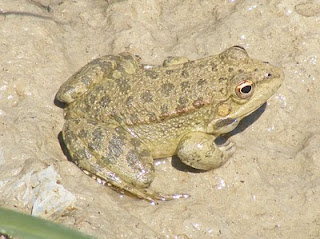 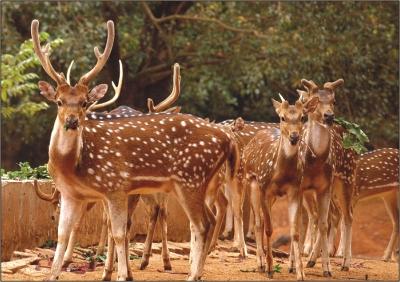 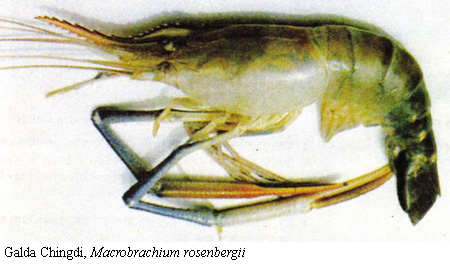 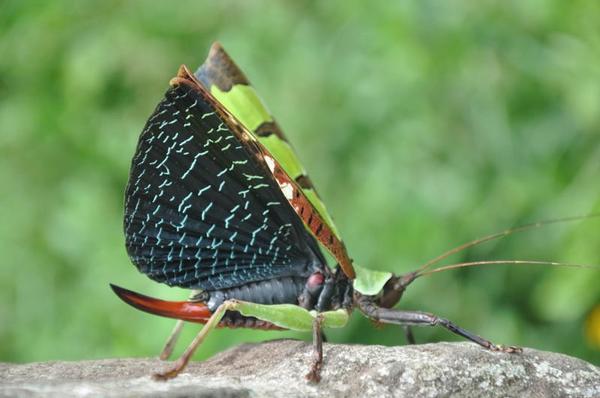 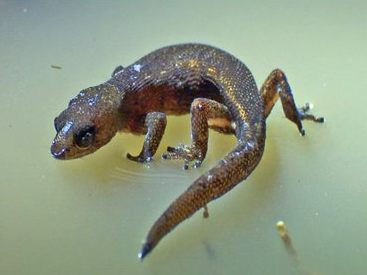 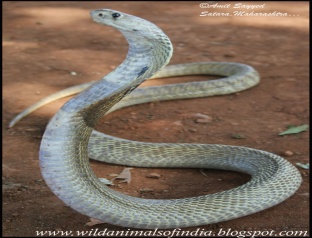 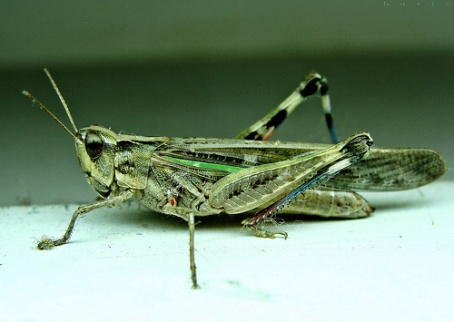 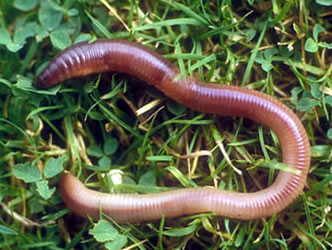 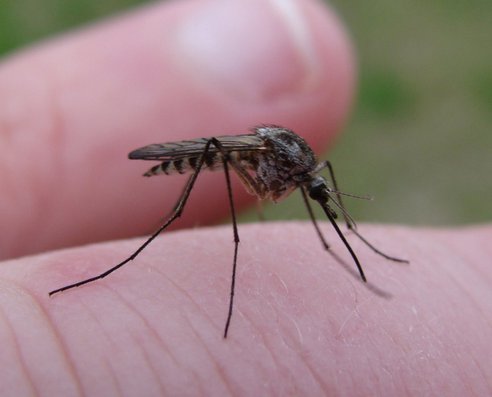 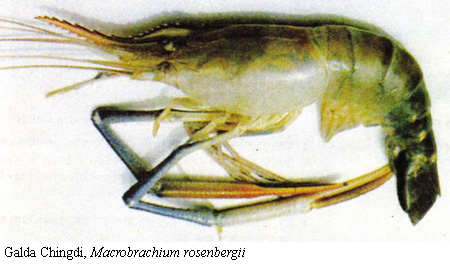 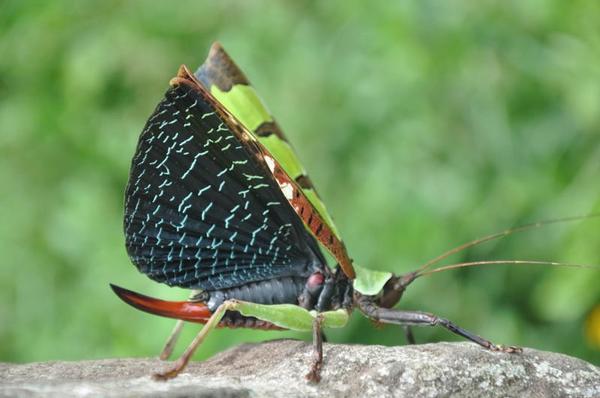 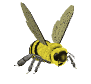 অমেরুদন্ডী প্রাণি
যেসব প্রাণির মেরুদন্ড নেই, তাদের অমেরুদন্ডী প্রাণি বলে।
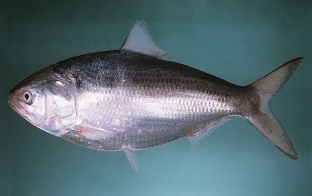 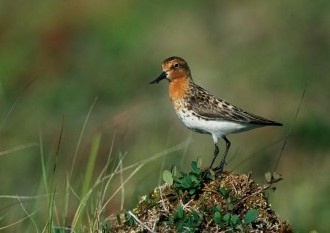 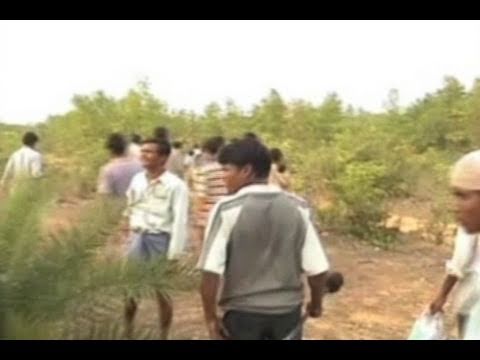 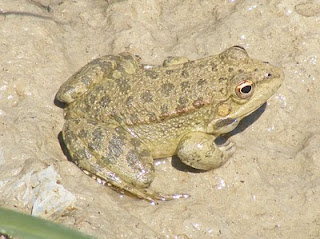 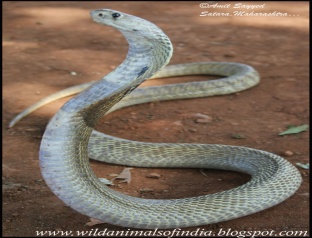 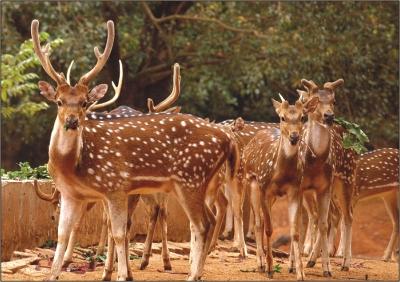 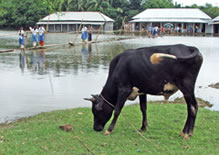 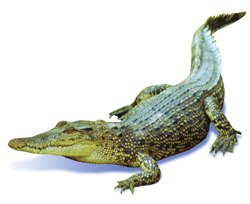 মেরুদন্ডী প্রাণি
যেসব প্রাণির মেরুদন্ড আছে তাদের মেরুদন্ডী প্রাণি বলে
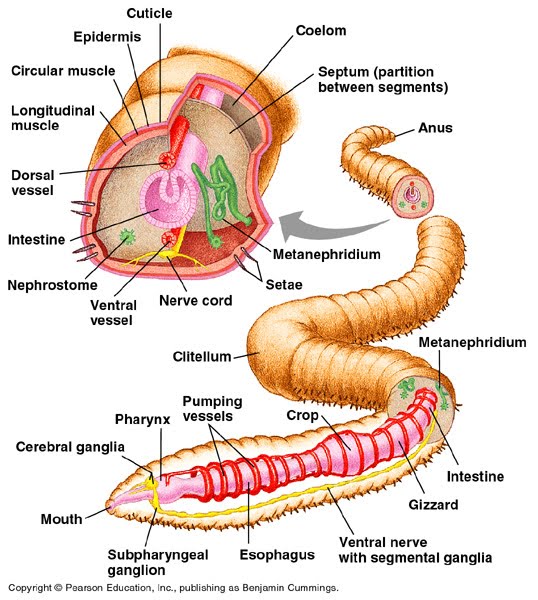 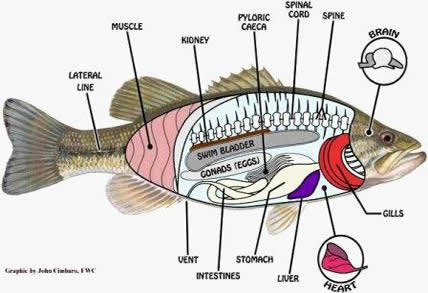 অমেরুদন্ডী প্রাণির লম্বচ্ছেদ
মেরুদন্ডী প্রাণির লম্বচ্ছেদ
স্তন্যপায়ী
দেহে লোম থাক
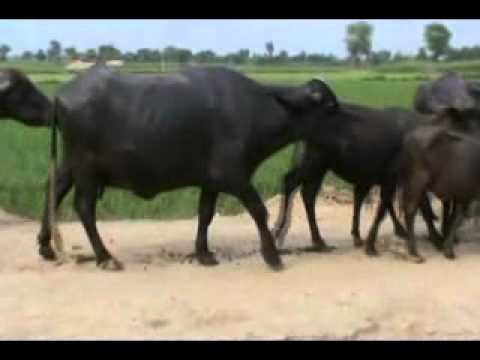 বহিঃকর্ণ বিশিষ্ট
মায়েরা বাচ্চা প্রসব করে এবং দুধ পান করায়
পক্ষীকুল
সবাই উড়েত পারে।
দেহ পালক দিয়ে ঢাকা।
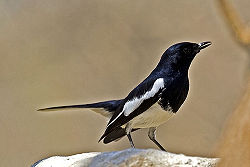 ঠোঁট আছে কিন্তু দাঁত নেই।
দুইটি পা ও দুইটি ডানা আছে।
উভচর
ছোট অবস্থায় ফুল্কা থাকে। পরে ফুলকা লুপ্ত  ফুসফুস হয়।
ত্বক নগ্ন। আঁইশ, লোম, পালহ কিছুই নেই
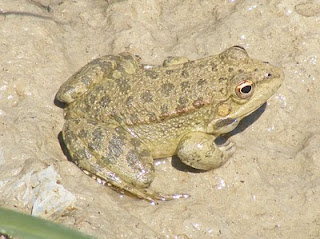 দুই জোড়া পা আছে , নখ নেই
সরীসৃপ
ত্বক আঁইশ বা শক্ত আবরণে ঢাকা থাকে
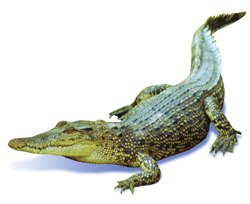 বুকে ভর দিয়ে চলে
আঙ্গুলে নখ নেই
মৎস্যকুল
অধিকাংশ মাছের গায়ে আঁইশ থাকে
ফুলকার সাহায্যে শ্বাস - প্রশ্বাস চালায়।
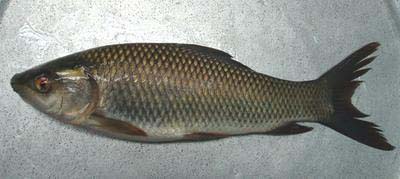 দেহে জোড় ও বিজোড় পাখনা আছে
দলীয় কাজ
গোলাপ দল
মৎস্যকুলের ২টি বৈশিষ্ট্য লেখ।
জবা দল
সরীসৃপ এর ২টি বৈশিষ্ট্য লেখ।
উভচর এর ২টি বৈশিষ্ট্য লেখ।
বেলি দল
স্তন্যপায়ী এর ২টি বৈশিষ্ট্য লেখ।
জুই দল
গন্ধরাজ দল
পক্ষীকুলের ২টি বৈশিষ্ট্য লেখ।
মূল্যায়্ন
প্রানিজগতকে কয় ভাগে ভাগ করা যায়?
দুইটি মেরুদন্ডী প্রাণির উদাহরণ দাও?
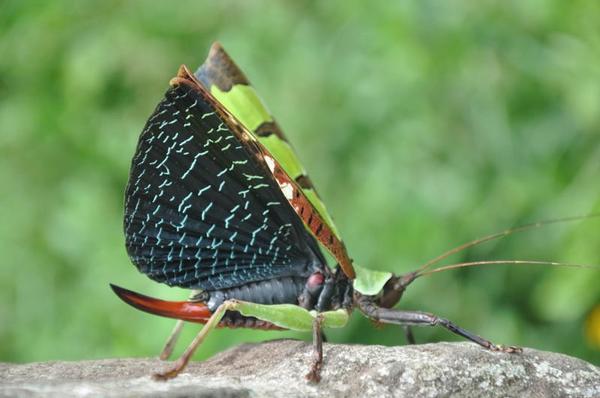 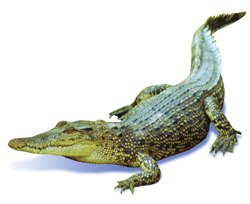 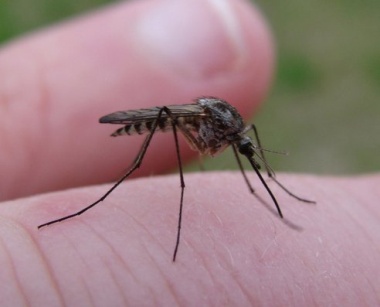 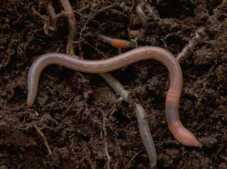 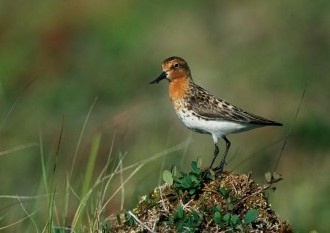 চিত্রের কোন গুলো মেরুদন্ডী ও অমেরুদন্ডী প্রাণি ?
বাড়ির কাজ
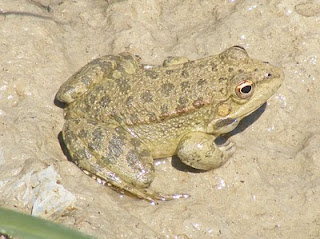 চিত্রের প্রানিটি দেশের পরিবেশে কীভাবে প্রভাব ফেলে আলোচনা কর।
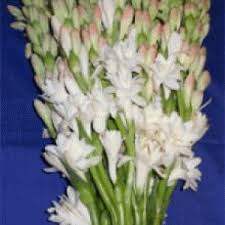 ধন্যবাদ